Схема рассадки пассажиров при соблюдении между пассажирами дистанции
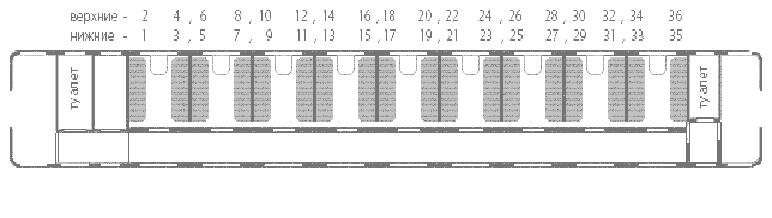 КУПЕЙНЫЙ ВАГОН И ВАГОН СВ
- по 2 пассажира в каждое купе (возможно оформить как нижнее, так и верхнее место) 
- в СВ оформление установленным порядком
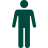 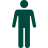 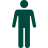 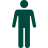 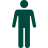 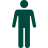 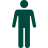 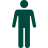 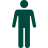 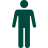 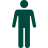 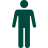 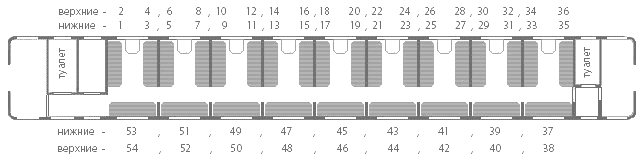 ПЛАЦКАРТНЫЙ ВАГОН
- по 2 пассажира в каждый основной блок (возможно оформить как нижнее, так и верхнее место)
- по 1 пассажиру в блок боковые места
 (только нижнее место)
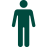 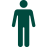 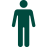 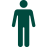 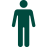 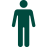 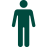 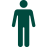 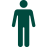 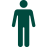 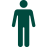 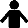 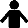 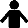 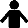 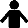 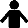 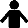 В случае покупки в 1 заказе более 2, но до 4 билетов по желанию покупателя все места могут быть оформлены в одном купе или основном блоке сверх ограничения в 2 пассажира
Схема рассадки пассажиров при соблюдении между пассажирами дистанции
ВАГОНЫ С МЕСТАМИ ДЛЯ СИДЕНИЯ
если в ряду 2 места
по 1 пассажиру на каждый ряд на место у окна
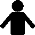 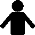 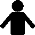 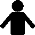 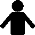 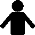 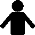 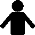 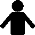 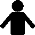 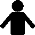 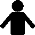 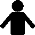 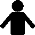 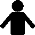 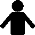 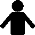 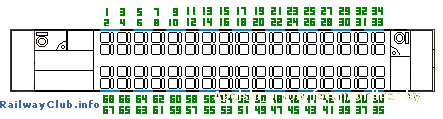 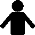 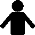 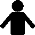 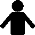 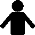 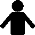 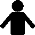 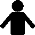 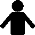 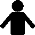 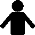 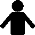 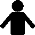 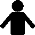 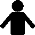 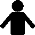 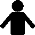 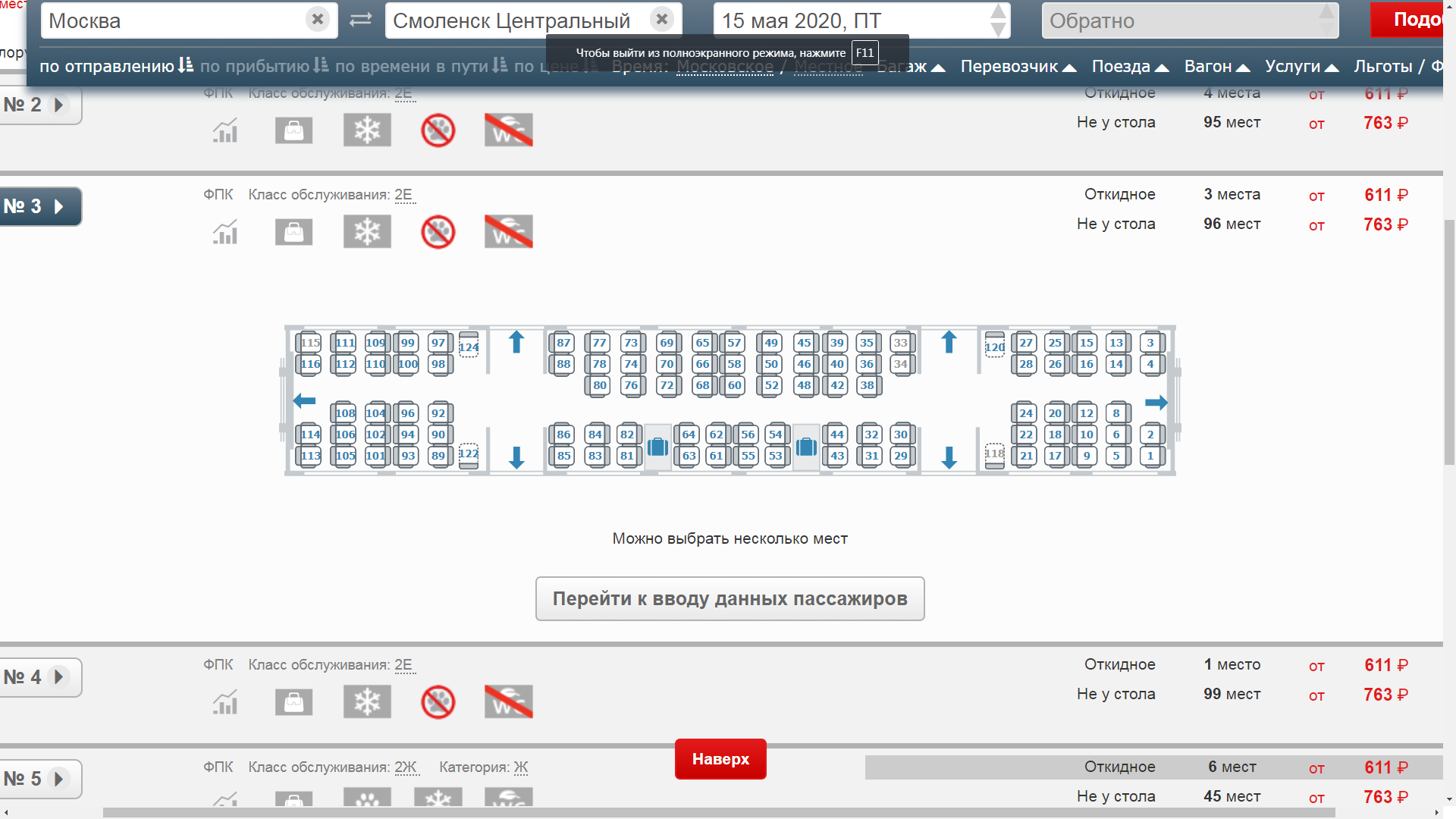 если в ряду 3 места
по 2 пассажира на каждый ряд на
места у окна и у прохода
(средний ряд остается свободным)
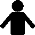 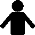 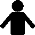 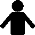 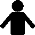 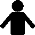 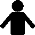 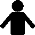 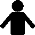 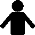 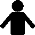 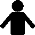 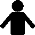 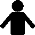 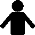 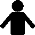 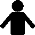 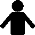 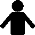 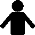 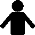 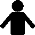 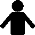 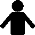 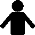 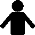 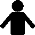 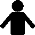 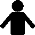 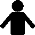 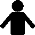 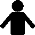 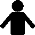 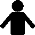 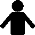 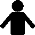 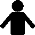 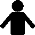 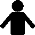 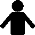 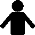 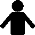 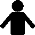 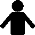 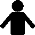 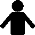 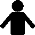 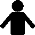 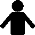 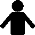 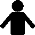 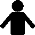 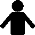 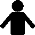 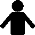 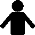 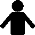 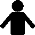 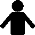